Integral Tentu
Riri Irawati, M.Kom
Kalkulus I – 3 sks
Agenda
Polinomial tingkat pertama pada penyebut
Integral Parsial
Perumusan Integral
Hitung Integal Tentu
Polinomial Tingkat Pertama Pada Penyebut
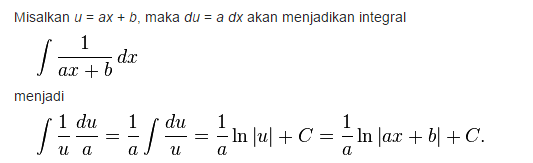 Contoh
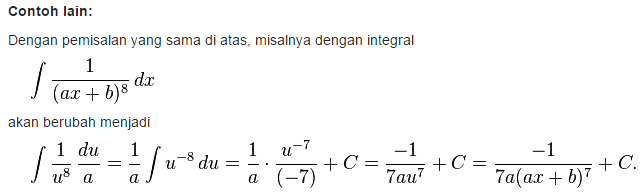 Contoh
Carilah hasil dari :
Integral Parsial
Jika dimisalkan u = f(x), v = g(x) dan diferensialnya du =f’(x) dx dan dv = g’(x), maka integral parsial menyatakan bahwa:


Atau dapat ditulis juga :
Contoh Integral Parsial
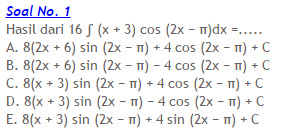 Pembahasan
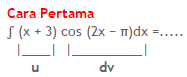 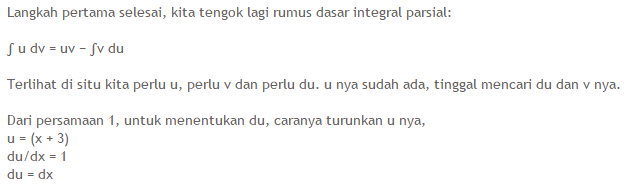 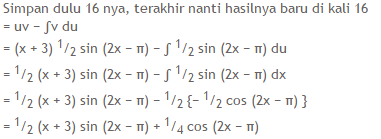 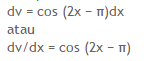 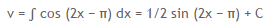 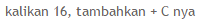 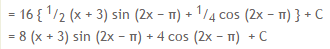 Pembahasan
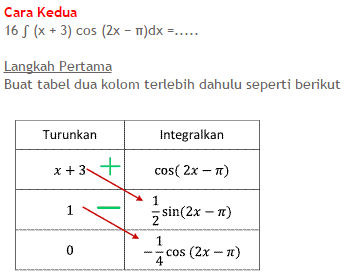 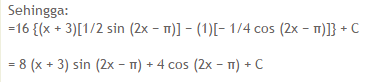 Contoh & Latihan
Menggunakan cara I dan II
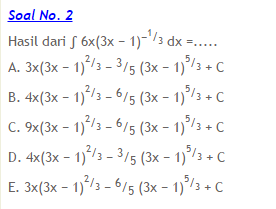 Integral Tentu
Integral tentu merupakan bentuk integral yang memiliki batas atas dan batas bawah sehingga nilainya lebih pasti. Integral tentu akan menghasilkan nilai tertentu yang bergantung pada batasnya yaitu batas atas dan batas bawah. 
Jika suatu fungsi f(x) merupakan fungsi yang kontinu pada selang  a ≤ x ≤ b, maka penyelesaian integralnya dapat menggunakan rumus berikut ini :



Keterangan : konstanta c tidak lagi dituliskan pada integral tentu.
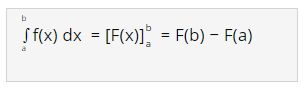 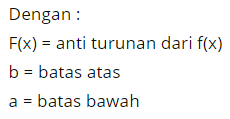 Contoh
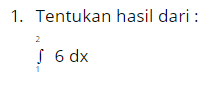 a
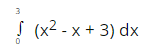 1.
2.
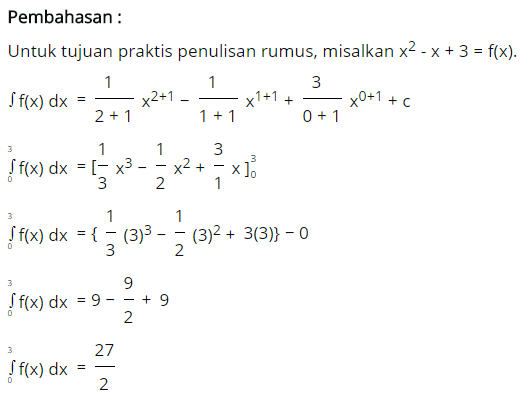 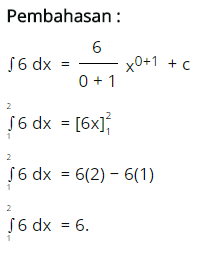 Contoh
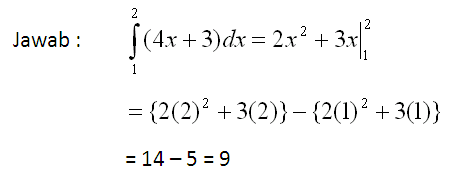 Contoh
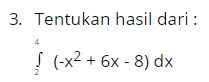 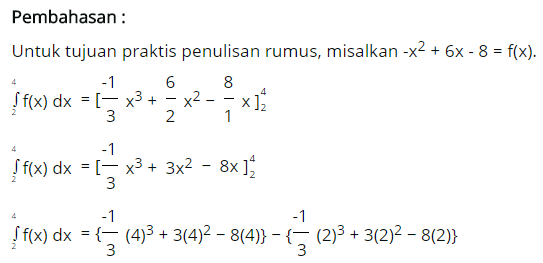 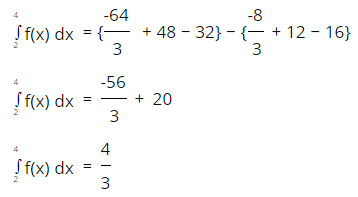 Sifat – sifat integral tertentu
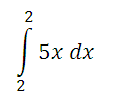 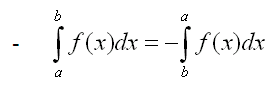 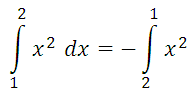 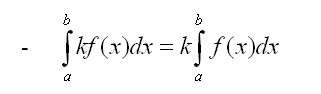 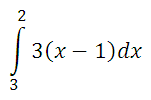 Sifat – sifat integral tertentu
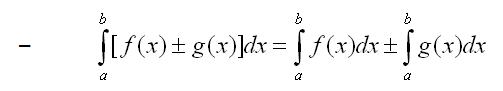 Contoh :
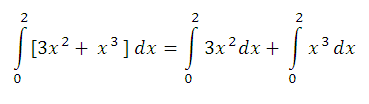 Sifat – sifat integral tertentu
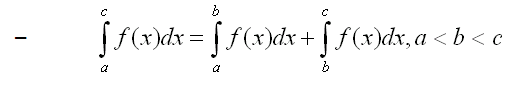 Contoh:
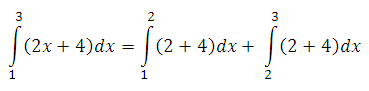 Latihan
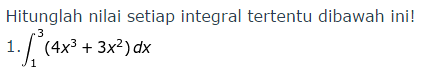 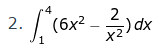 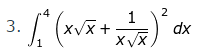 4. ∫ (x2 + 1) cos x dx =......
5. ∫ x(x + 3)4 dx=.....
6. o∫π x cos x dx = ....